Informationenzum Abitur
Kath. Schule Liebfrauen
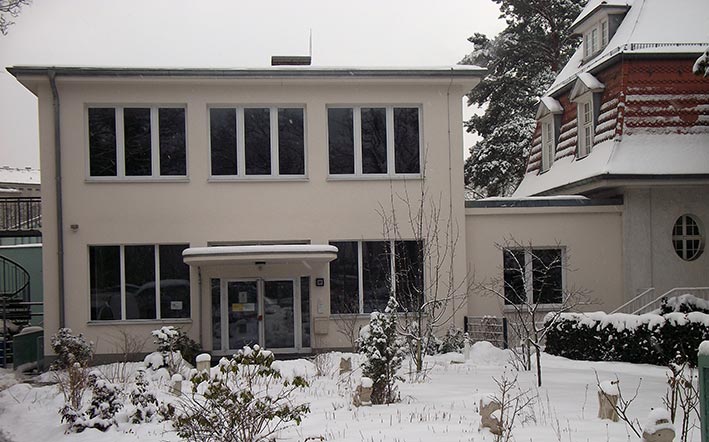 Besonderheiten im Schuljahr 2020/21für den 12. Jahrgang
Leistungskursklausuren unter Abiturbedingungen erfüllen die Anforderungen auch dann, wenn diese nur über 180 Minuten  geschrieben werden.

Im vierten Semester werden Klausuren nur in den ersten drei Prüfungsfächern geschrieben. In allen anderen Fächern besteht die Zeugnisnote zu 100% aus dem AT-Teil (allgemeiner Teil).

In den zentral geprüften Abiturklausuren wird jeweils ein Thema aus dem ersten Semester dabei sein.
Der AT-Teil
Zum AT gehören die
Mitarbeit, Tests, Referate, Präsentationen, schriftliche Ausarbeitungen und Hausarbeiten.
Anpassung des Bewertungsschlüssels an die Vorgaben der KMK
Das Abitur (Prüfungen)
Die Abiturprüfung wird am Ende des
4.Semester abgelegt.
Präsentationsprüfungen und
Kolloquien (5.PK) vor den Osterferien.
Schriftliche Prüfungen (1. - 3. PF) nach
den Osterferien.
Mündliche Prüfungen (4. PF) kurze
Zeit später.
Ggf. mündliche Prüfungen in zwei
weiteren Fächern (1.-3. PF) im Juni
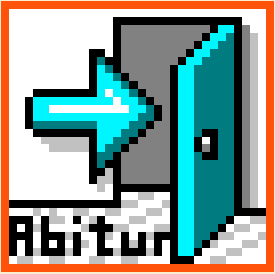 Das Abitur (Zulassung)
Man wird nach dem Ende des 4. Semesters
zur Abiturprüfung zugelassen, wenn man

 alle Pflichtkurse mit mehr als null Punkten


      absolviert und eingebracht hat,




 in höchstens 4 der 24 einzubringenden

      
      Grundkurse Ausfälle (< 5 Punkte) hat,

 in 8 Leistungskursen (doppelte Wertung)
      
      mindestens 80 Punkte erreicht hat,

 in höchstens 2 der 8 Leistungskurse
       
      Ausfälle erzielt hat,



 insgesamt in 24 einzubringenden

      
      Grundkursen und 8 Leistungskursen

      
      mindestens 200 Punkte erzielt hat.
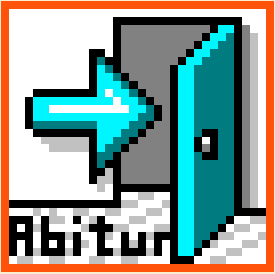 Das Abitur (Zulassung)
Nichtzulassung bedeutet
Nichtbestehen des Abiturs


außer man darf noch in den
   folgenden Jahrgang zurücktreten, 
   weil die Rücktrittsmöglichkeit
   noch nicht ausgeschöpft war.
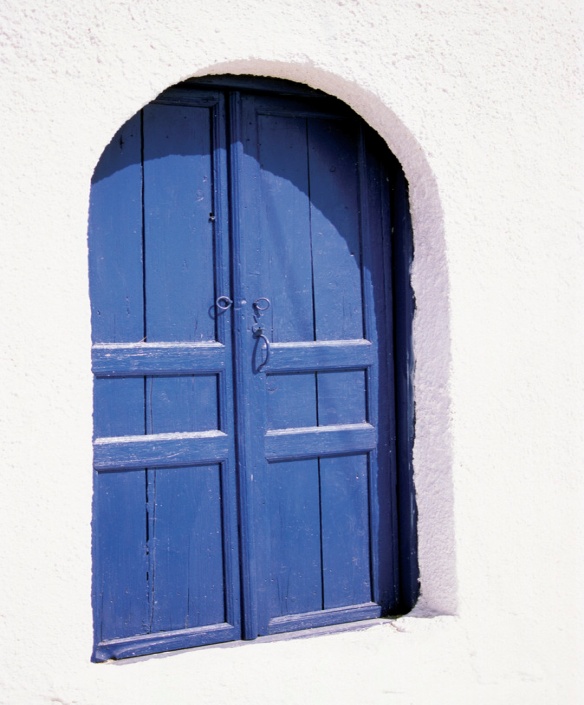 Das Abitur (Bestehen)
Um das Abitur zu bestehen, muss man
zur Abiturprüfung zugelassen sein und
folgende Ergebnisse erreicht haben:

 in mindestens einer schriftlichen        Prüfungsarbeit 5 Punkte (einfache Wertung),
in zwei Prüfungsfächern (darunter einem
      Leistungsfach) mindestens 20 Punkte bei
      vierfacher Wertung,
 in den 4 Prüfungsfächern und in der 5.
      Prüfungskomponente mindestens 100
      Punkte bei vierfacher Wertung.
      Bei Nichtbestehen darf die Abiturprüfung
      einmal wiederholt werden.
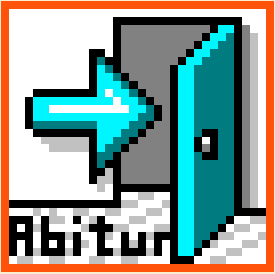 Berechnung der Gesamtqualifikation
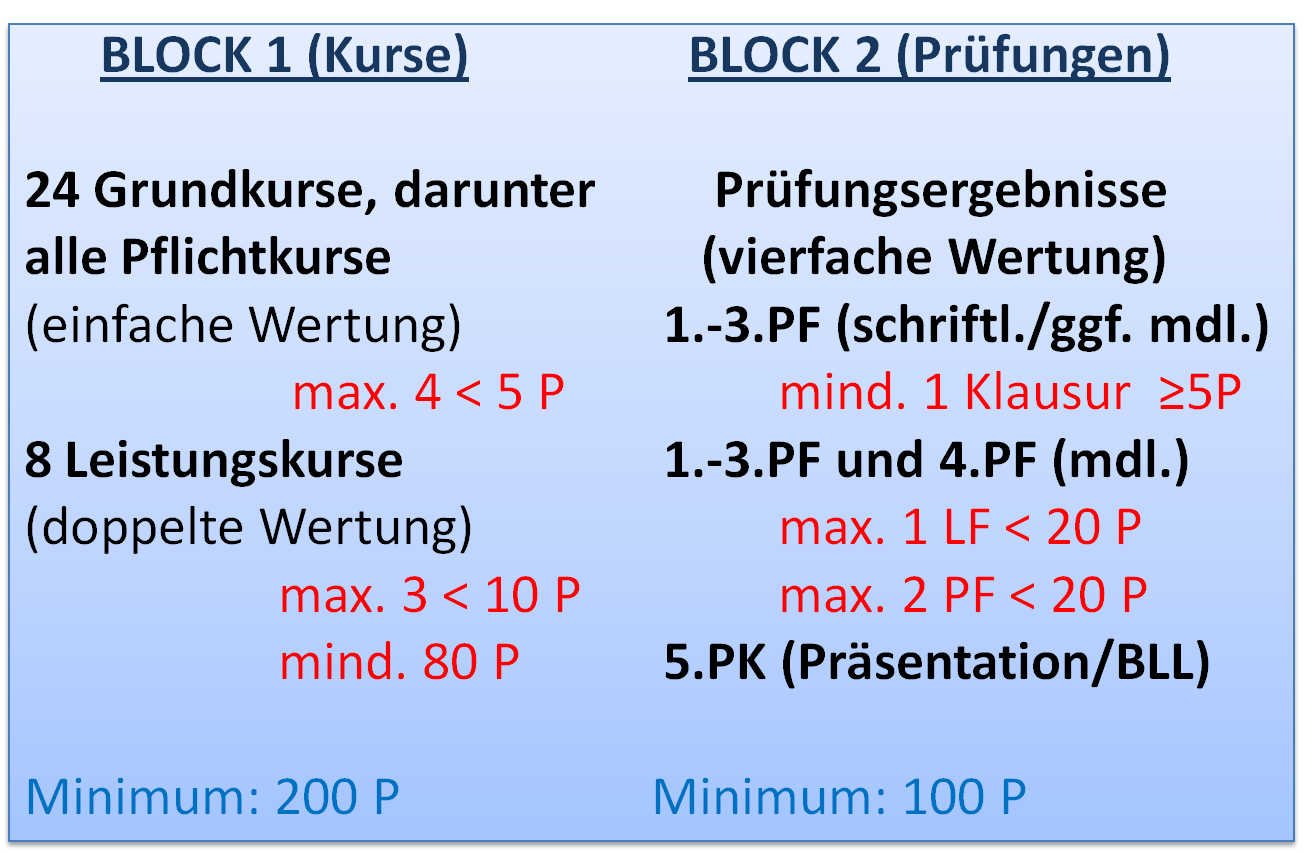 2
Die 5. Prüfungskomponente
Kennzeichen:
Fächerübergreifender Ansatz:
     Hauptfach (Referenzfach): Belegung für 4 Semester
      Nebenfach (Bezugsfach): Belegung für mind. 2 Semester    
Konkrete Themenwahl durch den Schüler
      Beratung durch ggf. selbst gewählten Betreuer
       Genehmigung durch die Prüfungskommission bzw. Schulleitg.
Hinführung zu wissenschaftlicher Arbeitsweise
Gruppenarbeit ist zulässig, wenn individuelle
    Leistungen eindeutig zuzuordnen sind.
Die 5. Prüfungskomponente (2)
Die 5. Prüfungskomponente (3)
Besondere Lernleistung     




Gewichtung der                           
Prüfungsteile
               

Hausarbeit: Kolloquium
                 3 :  1

Präsentationsprüfung

 


Gewichtung der 
Prüfungsteile


Präsentation: Prüfung
                     2: 1
Fristen und Termine für die 5.PK
Wechsel
   Besondere Lernleistung                             Präsentationsprüfung

Antrag Wettbewerbsarbeit
 Ende des 1. Semesters
Antrag Kursarbeit
Anfang  des 2. Semesters
     Abgabe  Schriftliche Arbeit             →          Antragstellung
Ende des 3. Semesters                                  Ende des 3. Semesters
Kolloquium                                                          Präsentationsprüfung
im  4. Semester                                                  im 4. Semester
     (März/April)                                                         (März/April)
Die 5.Prüfungskomponente
Vorteile
Besondere Lernleistung           Präsentationsprüfung
                                    
     Referenzfach kann
      Prüfungsfach sein                             spätere Entscheidung für
                                                                   Referenzfach möglich
Alternative zum Abitur
Nach dem 11. oder 12. Schuljahr:
Beendigung der Schullaufbahn

Bei Erfüllung bestimmter Bedingungen (1./2.Sem.)
(Orientierung= 5 Notenpunkte in allen besuchten
                            Fächern)
                            
                                                 
                               Schulischer Teil der Fachhochschulreife
Vielen Dank für Ihre Aufmerksamkeit.
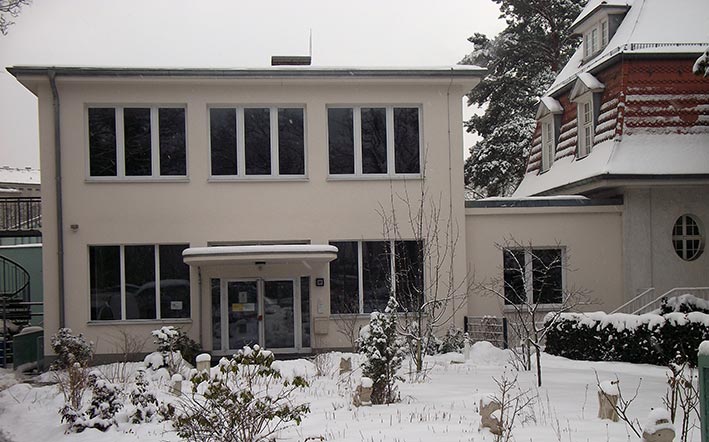